Hoofdstuk 11 Invloed op de politiek
Leerdoel: 

Aan het einde van de les De leerlingen kennen vijf manieren van invloeden van burgers op de politiek

De twee manieren van invloed op een politieke partij

De drie manieren van invloed van pressiegroepen
1 Leerdoel
2 Wat gaan we doen vandaag?
3 Invloed op de politiek
4 Film
5 Uitleg invloed van de burgers
6 Uitleg politieke partijen
7 Uitleg invloed van pressiegroepen 
8 Opdracht
9 Afsluiten
Wat gaan we doen vandaag?

- Invloed op de politiek
- Film
- Uitleg
- Opdracht
- Afsluiten
1 Leerdoel
2 Wat gaan we doen vandaag?
3 Invloed op de politiek
4 Film
5 Uitleg invloed van de burgers
6 Uitleg politieke partijen
7 Uitleg invloed van pressiegroepen 
8 Opdracht
9 Afsluiten
Invloed op de politiek?


Welke manieren van invloed zijn er op de politiek?
1 Leerdoel
2 Wat gaan we doen vandaag?
3 Invloed op de politiek
4 Film
5 Uitleg invloed van de burgers
6 Uitleg politieke partijen
7 Uitleg invloed van pressiegroepen 
8 Opdracht
9 Afsluiten
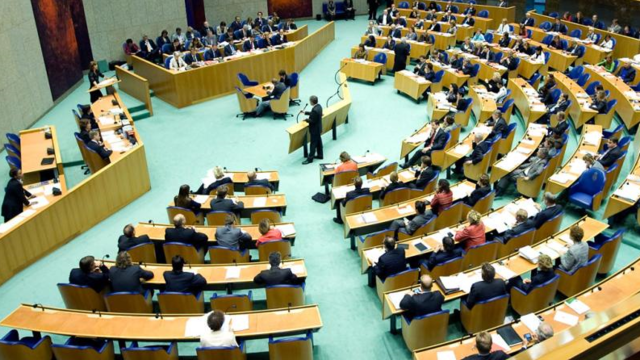 Film


http://www.youtube.com/watch?v=XfIE1z8hScM
1 Leerdoel
2 Wat gaan we doen vandaag?
3 Invloed op de politiek
4 Film
5 Uitleg invloed van de burgers
6 Uitleg politieke partijen
7 Uitleg invloed van pressiegroepen 
8 Opdracht
9 Afsluiten
Uitleg Invloed van de burgers:


Stemmen

Lid worden van een partij

Schrijven van brief / email

Demonstreren

Media aandacht


http://www.youtube.com/watch?v=IM2http://www.youtube.com/watch?v=DZak0UHaLmIYFXDc90s
1 Leerdoel
2 Wat gaan we doen vandaag?
3 Invloed op de politiek
4 Film
5 Uitleg invloed van de burgers
6 Uitleg politieke partijen
7 Uitleg invloed van pressiegroepen 
8 Opdracht
9 Afsluiten
Uitleg Politieke partijen:

Informeren

Politieke functies
1 Leerdoel
2 Wat gaan we doen vandaag?
3 Invloed op de politiek
4 Film
5 Uitleg invloed van de burgers
6 Uitleg politieke partijen
7 Uitleg invloed van pressiegroepen 
8 Opdracht
9 Afsluiten
Uitleg Invloed van pressiegroepen

Lobbyen

Overleg voeren

Actievoeren
1 Leerdoel
2 Wat gaan we doen vandaag?
3 Invloed op de politiek
4 Film
5 Uitleg invloed van de burgers
6 Uitleg politieke partijen
7 Uitleg invloed van pressiegroepen 
8 Opdracht
9 Afsluiten
Opdracht
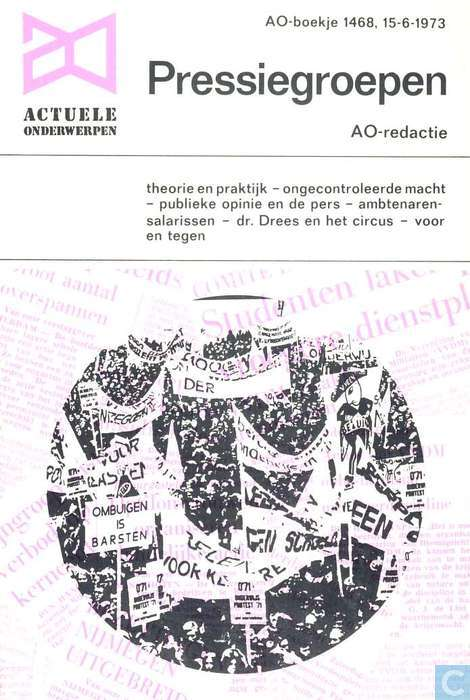 1 Leerdoel
2 Wat gaan we doen vandaag?
3 Invloed op de politiek
4 Film
5 Uitleg invloed van de burgers
6 Uitleg politieke partijen
7 Uitleg invloed van pressiegroepen 
8 Opdracht
9 Afsluiten
Afsluiting

Aan het einde van de les De leerlingen kennen vijf manieren van invloeden van burgers op de politiek

De twee manieren van invloed op een politieke partij

De drie manieren van invloed van pressiegroepen
1 Leerdoel
2 Wat gaan we doen vandaag?
3 Invloed op de politiek
4 Film
5 Uitleg invloed van de burgers
6 Uitleg politieke partijen
7 Uitleg invloed van pressiegroepen 
8 Opdracht
9 Afsluiten